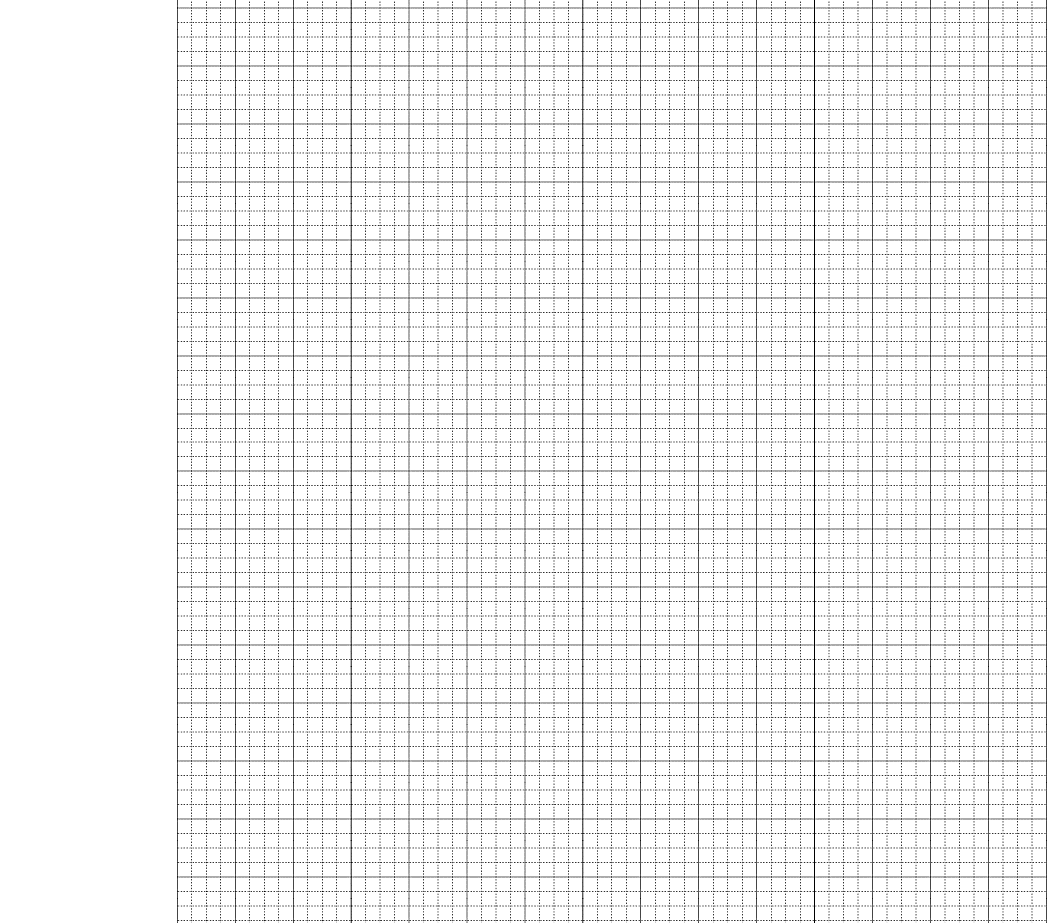 Thứ tư, wgày 1 – 12 - 2021
Tiếng Việt
Nặn đồ chơi
[Speaker Notes: Tập đọc]
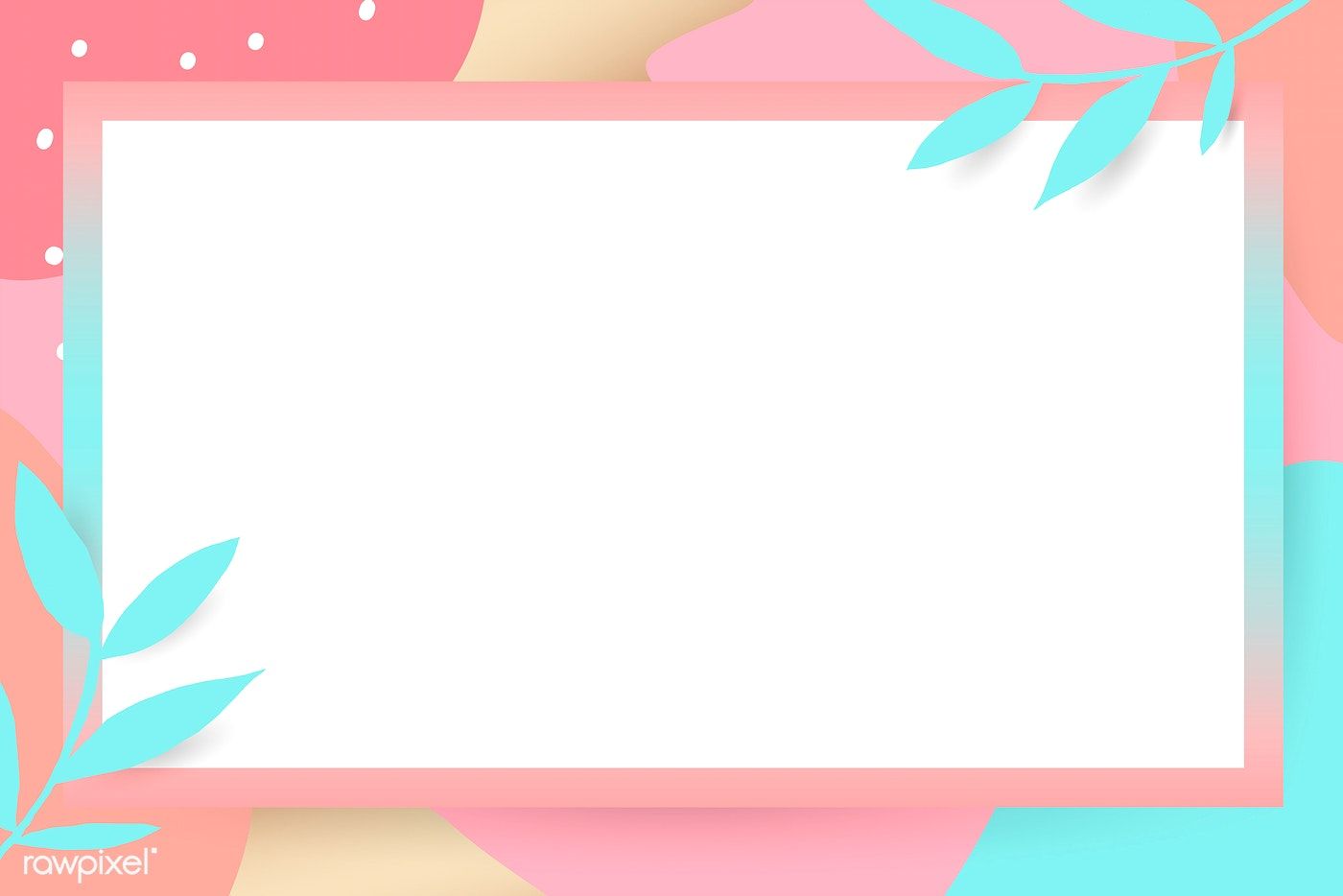 LẬT MẢNH GHÉP
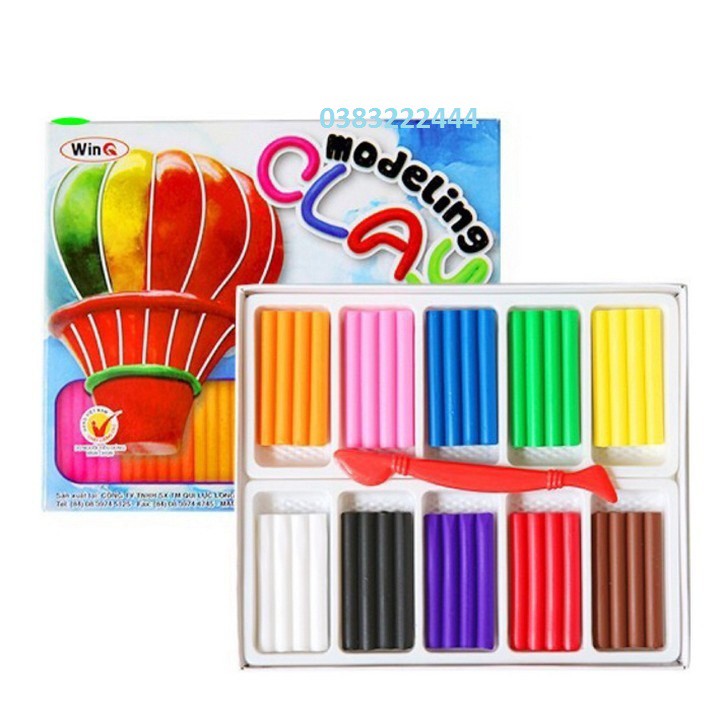 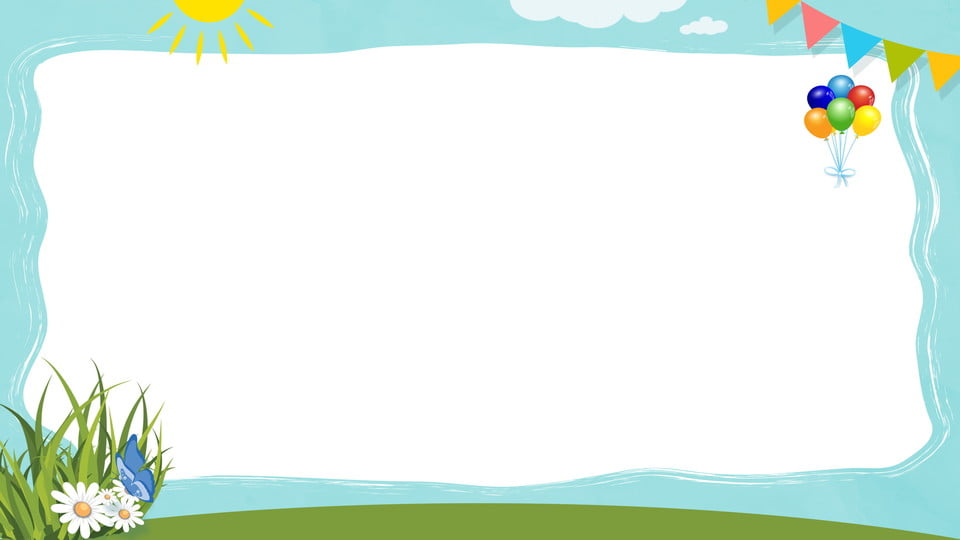 Đây là trò chơi gì ?
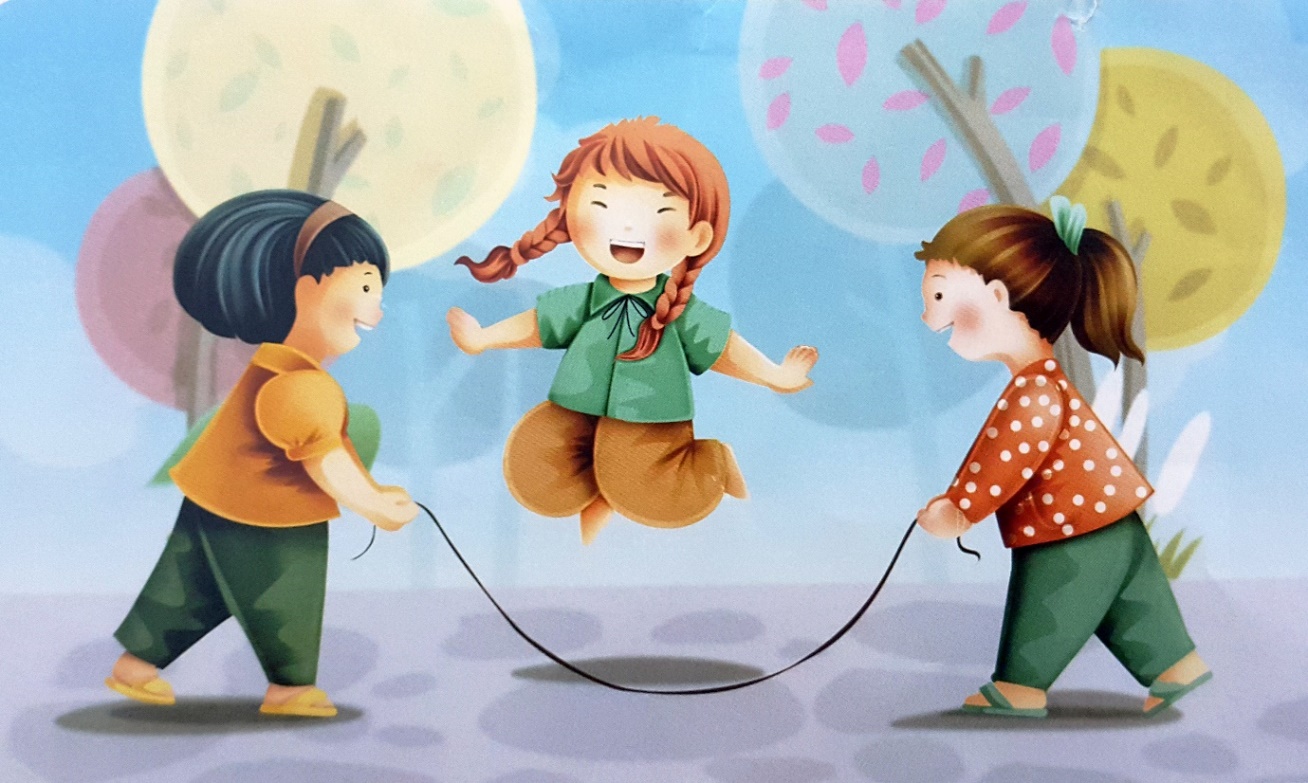 Nhảy dây
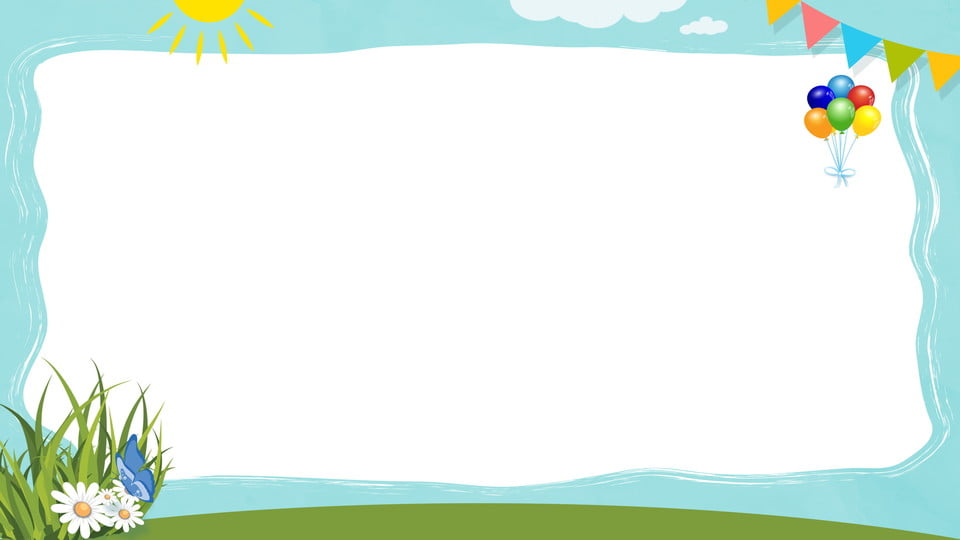 Đây là trò chơi gì ?
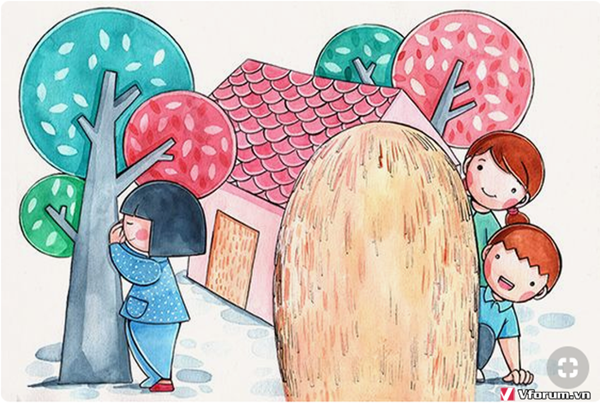 Trốn tìm
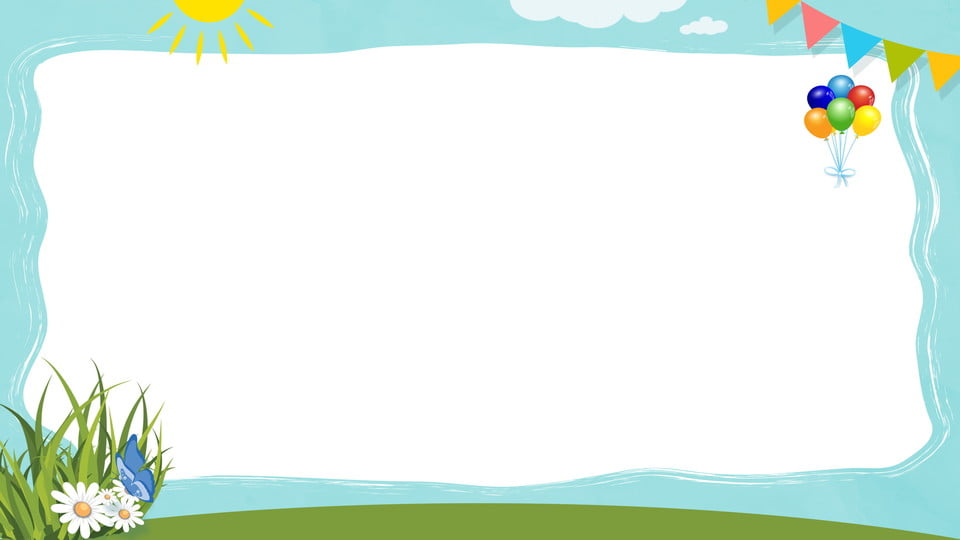 Đây là trò chơi gì ?
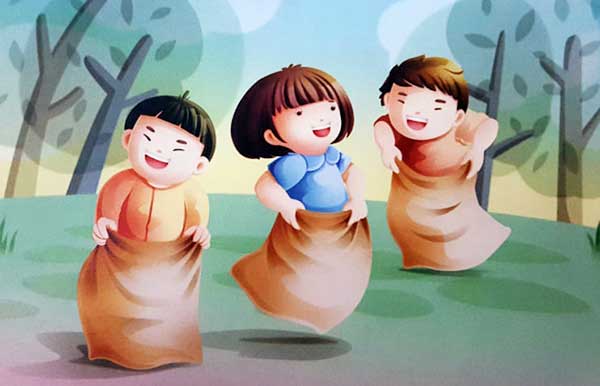 Nhảy bao bố
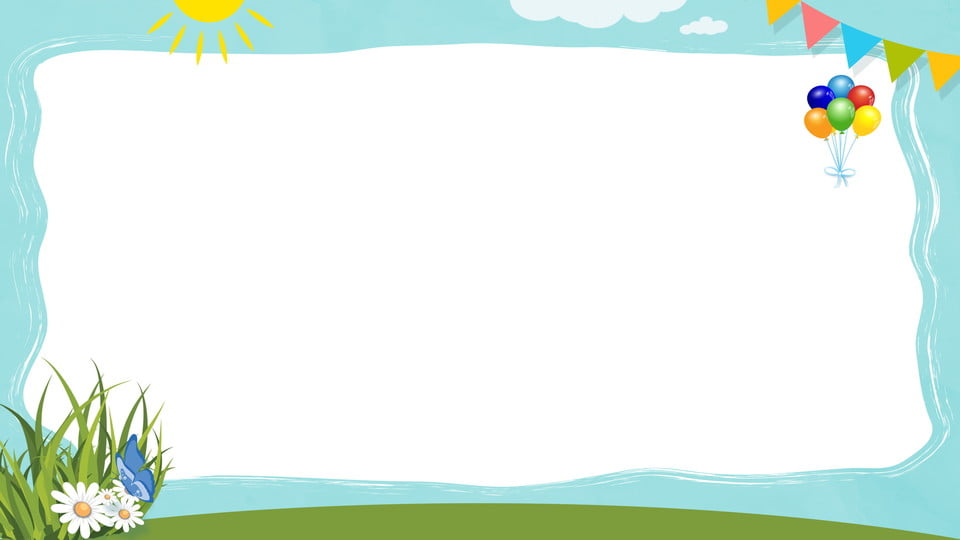 Đây là trò chơi gì ?
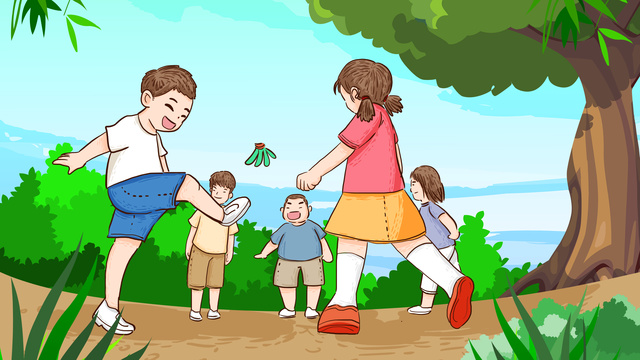 Đá cầu
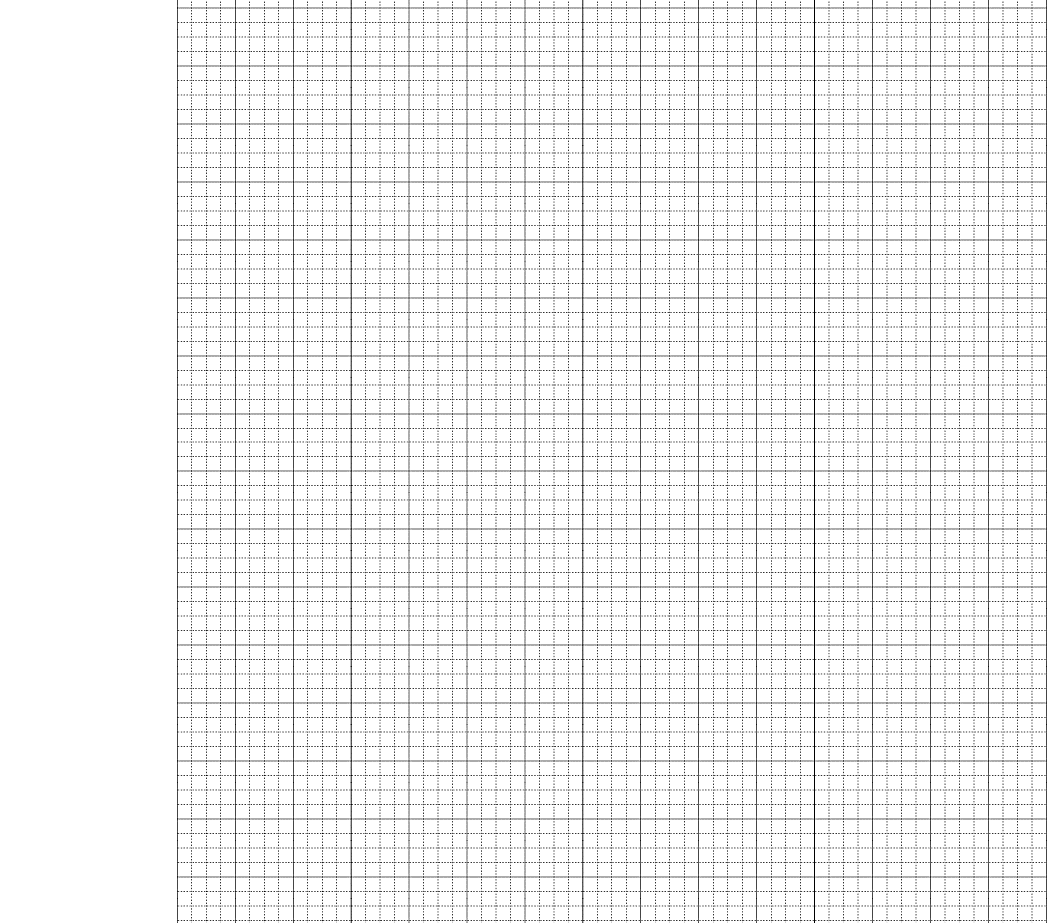 Thứ tư, wgày 1 – 12 - 2021
Tiếng Việt
Nặn đồ chơi
[Speaker Notes: Tập đọc]
Chủ đề 3
Tuần 13
Bài
24
NẶN ĐỒ CHƠI
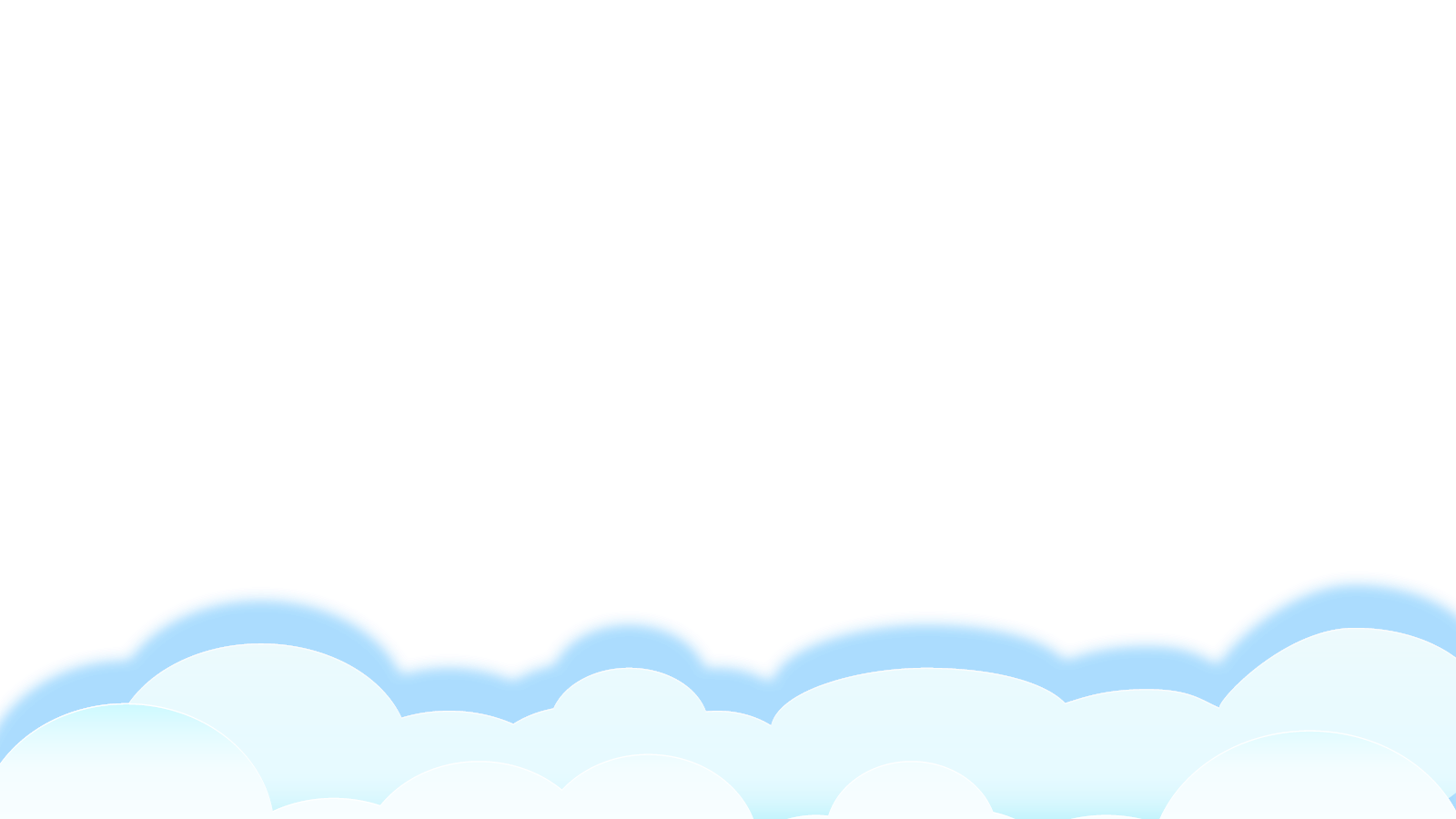 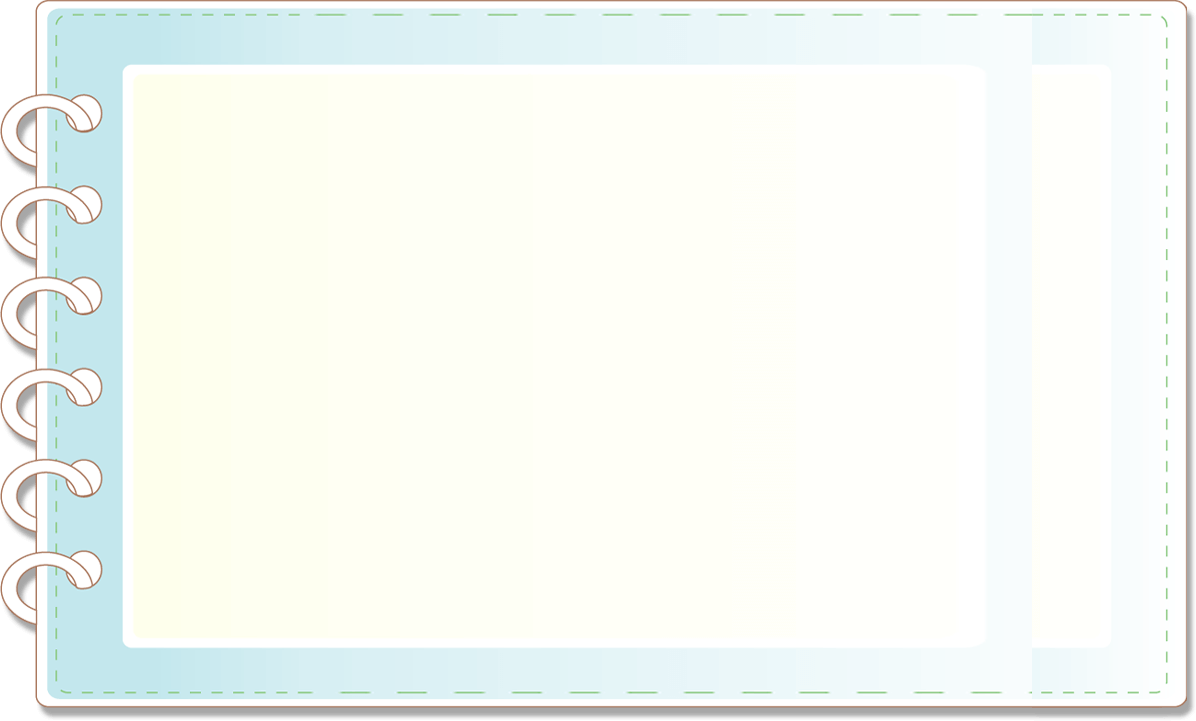 -  Đọc đúng các tiếng có âm dễ lẫn do ảnh hưởng của phát âm địa phương, đọc rõ ràng bài thơ, biết cách ngắt nghỉ, nhấn giọng phù hợp.
- Hiểu về một trò chơi quen thuộc của trẻ thơ – nặn đồ chơi.
- Trả lời các câu hỏi liên quan đến nội dung của bài
MỤC TIÊU
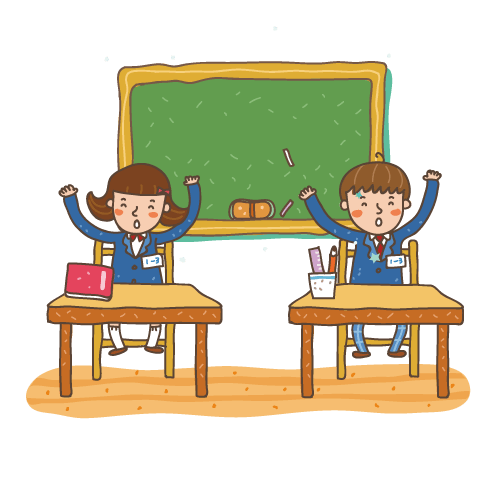 3
4
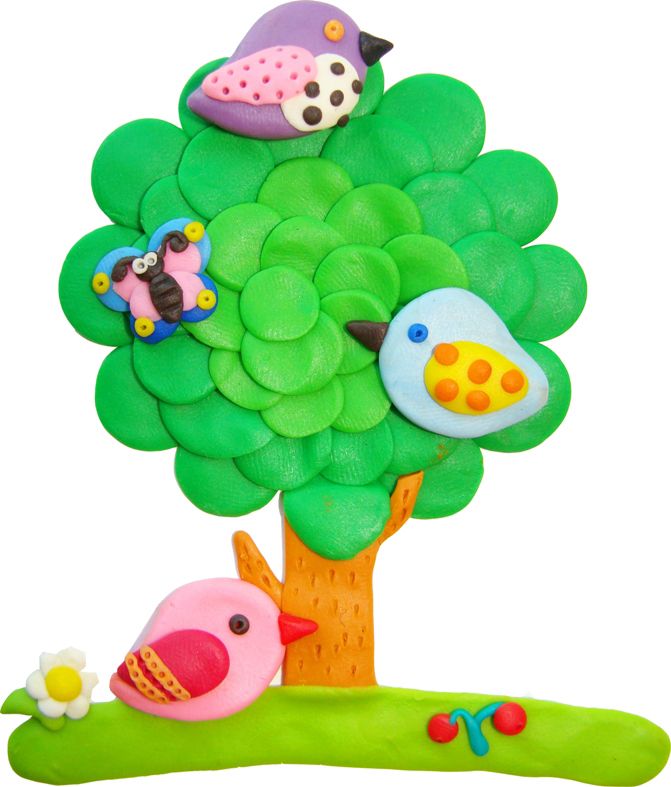 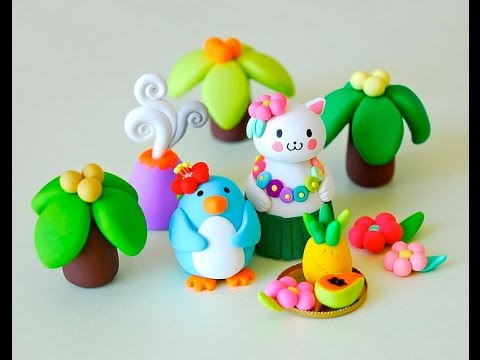 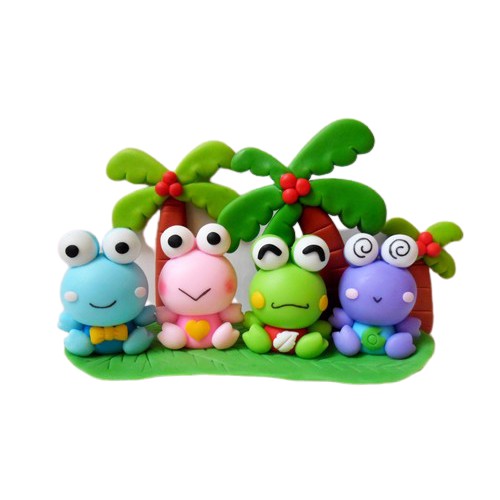 NẶN ĐỒ CHƠI
Đọc mẫu
Bên thềm gió mát,Bé nặn đồ chơi.Mèo nằm vẫy đuôi,Tròn xoe đôi mắt.Đây là quả thị,Đây là quả na,Quả này phần mẹ,Quả này phần cha.Đây chiếc cối nhỏBé nặn thật tròn,Biếu bà đấy nhé,Giã trầu thêm ngon.
Đây là thằng chuộtTặng riêng chú mèo,Mèo ta thích chíVểnh râu “meo meo”!Ngoài hiên đã nắng,Bé nặn xong rồi.Đừng sờ vào đấy,Bé còn đang phơi.
(Nguyễn Ngọc Ký)
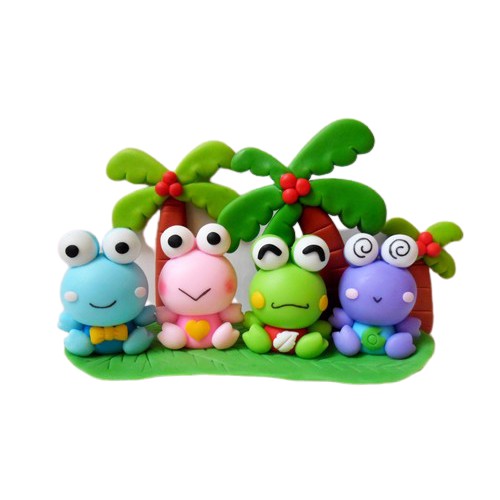 NẶN ĐỒ CHƠI
Đọc nối tiếp
Bên thềm gió mát,Bé nặn đồ chơi.Mèo nằm vẫy đuôi,Tròn xoe đôi mắt.Đây là quả thị,Đây là quả na,Quả này phần mẹ,Quả này phần cha.Đây chiếc cối nhỏBé nặn thật tròn,Biếu bà đấy nhé,Giã trầu thêm ngon.
Đây là thằng chuộtTặng riêng chú mèo,Mèo ta thích chíVểnh râu “meo meo”!Ngoài hiên đã nắng,Bé nặn xong rồi.Đừng sờ vào đấy,Bé còn đang phơi.
(Nguyễn Ngọc Ký)
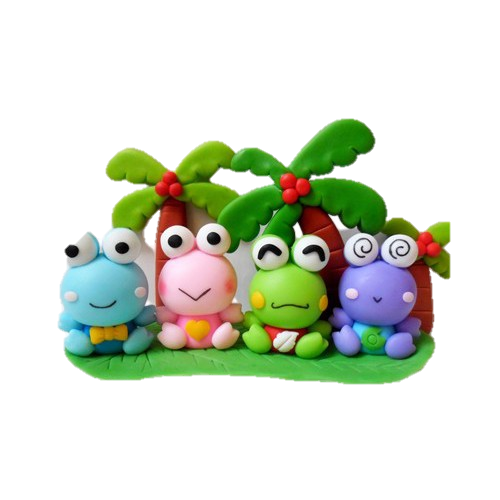 NẶN ĐỒ CHƠI
Đọc nối tiếp
Bên thềm gió mát,Bé nặn đồ chơi.Mèo nằm vẫy đuôi,Tròn xoe đôi mắt.Đây là quả thị,Đây là quả na,Quả này phần mẹ,Quả này phần cha.Đây chiếc cối nhỏBé nặn thật tròn,Biếu bà đấy nhé,Giã trầu thêm ngon.
Đây là thằng chuộtTặng riêng chú mèo,Mèo ta thích chíVểnh râu “meo meo”!Ngoài hiên đã nắng,Bé nặn xong rồi.Đừng sờ vào đấy,Bé còn đang phơi.
(Nguyễn Ngọc Ký)
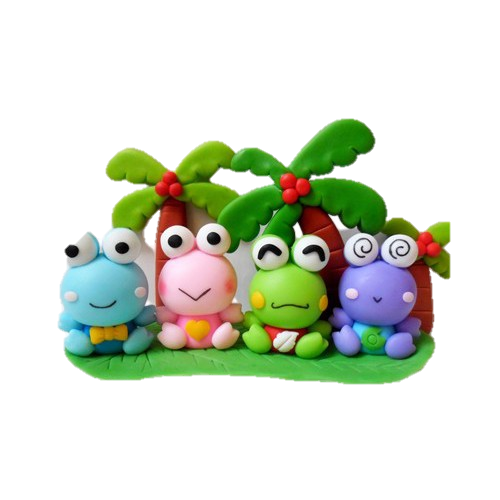 Giải nghĩa từ
Cối giã trầu: đồ để giã trầu, thường làm bằng đồng.
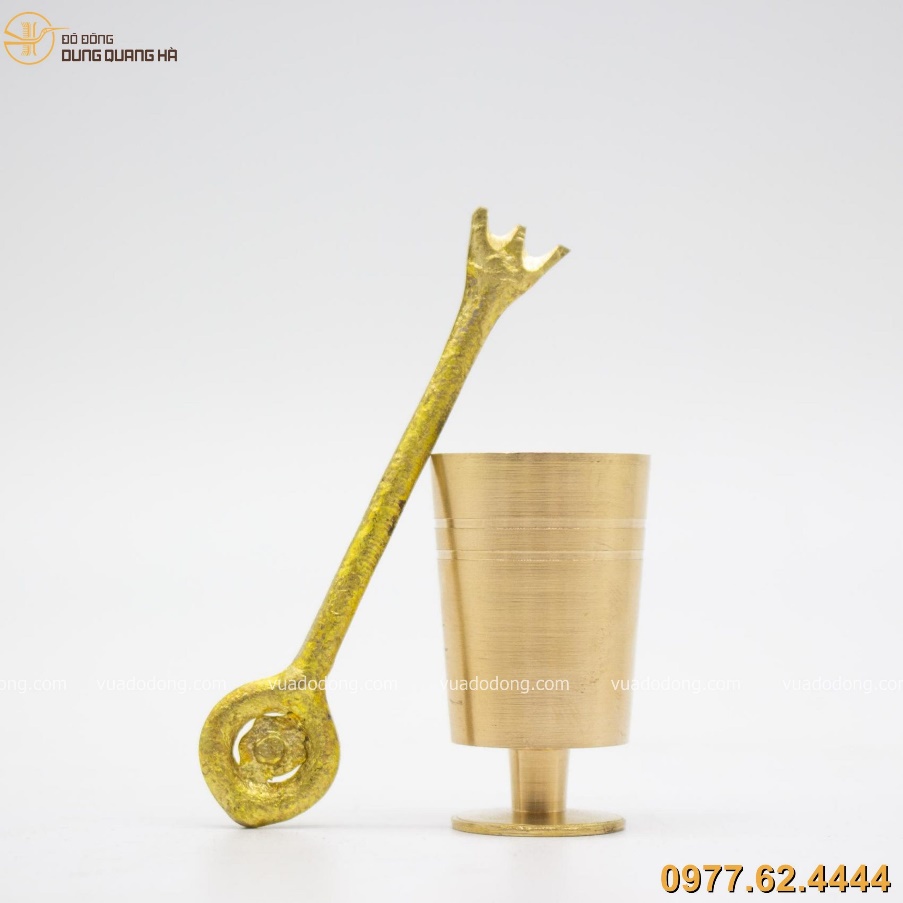 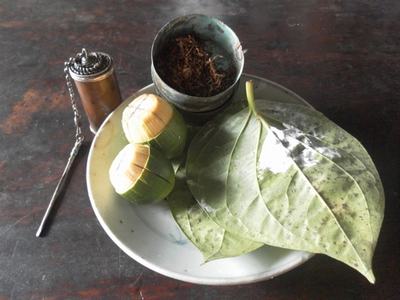 Thích chí: Tỏ ra bằng lòng, vui thích vì đúng ý muốn.
Đặt câu: Bé Na thích chí với món đồ chơi mẹ mới mua.
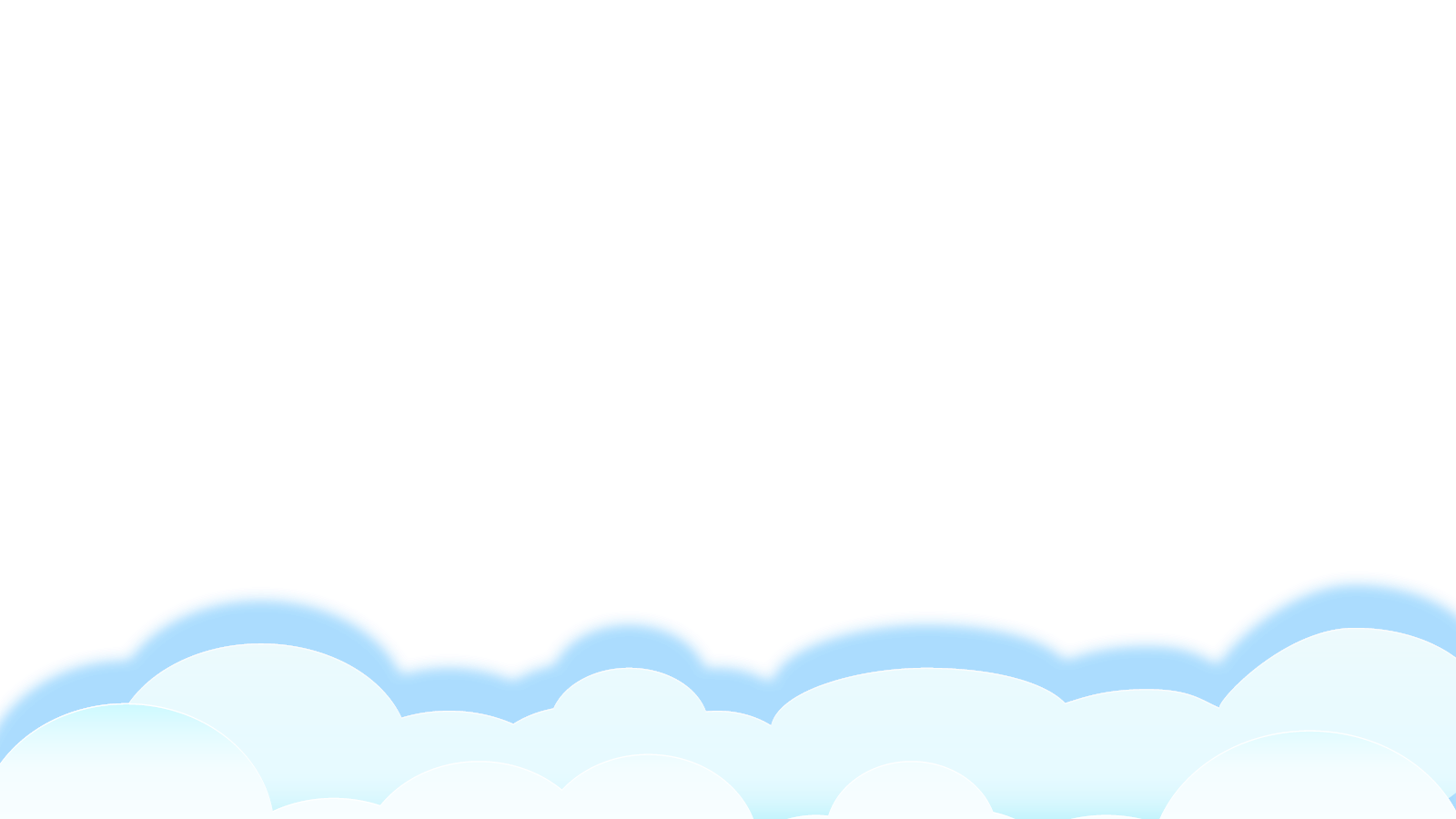 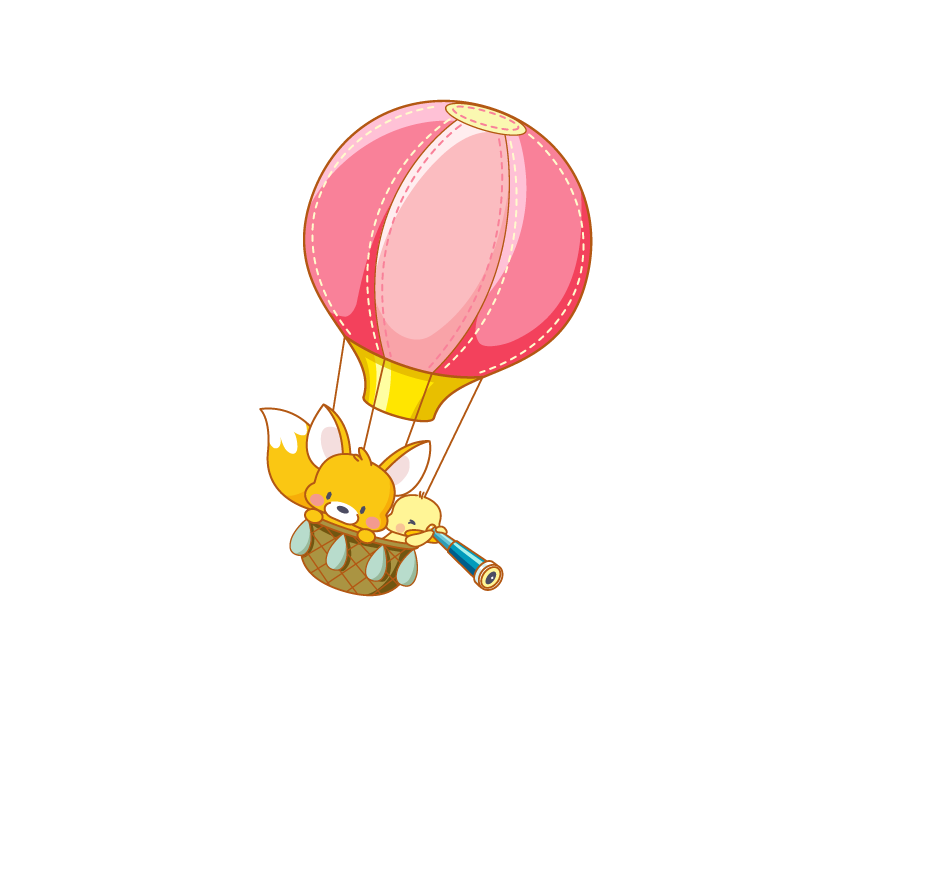 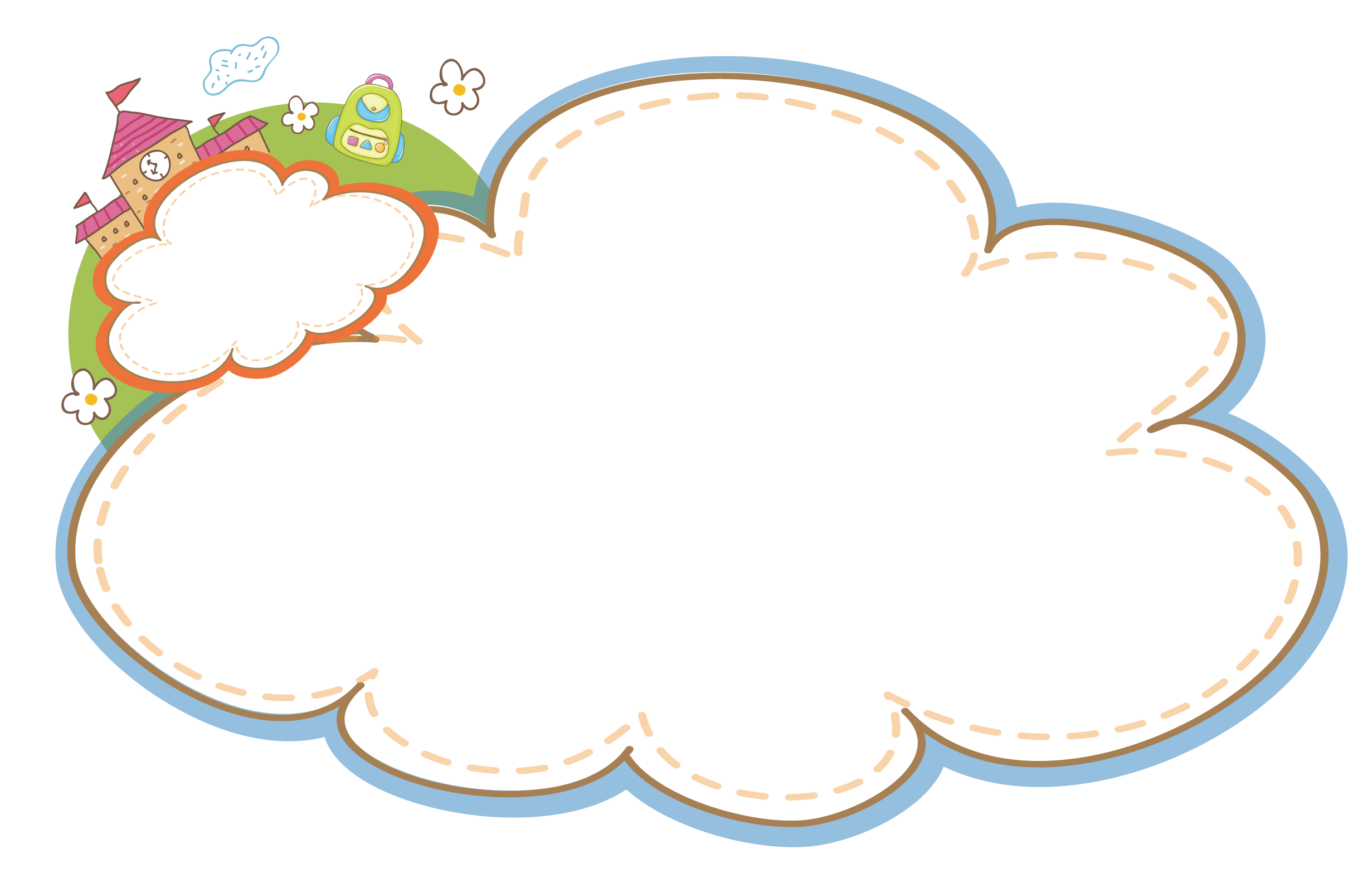 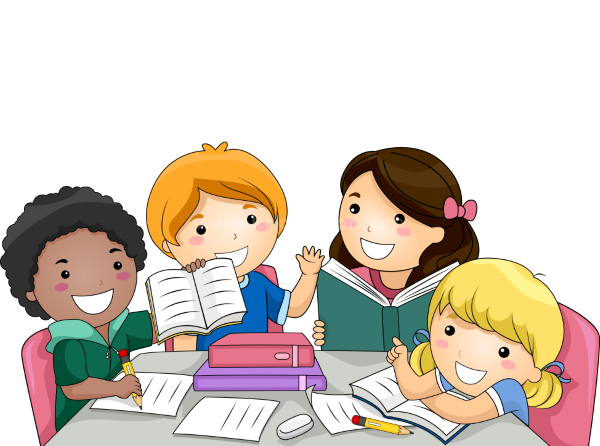 Luyện đọc nhóm
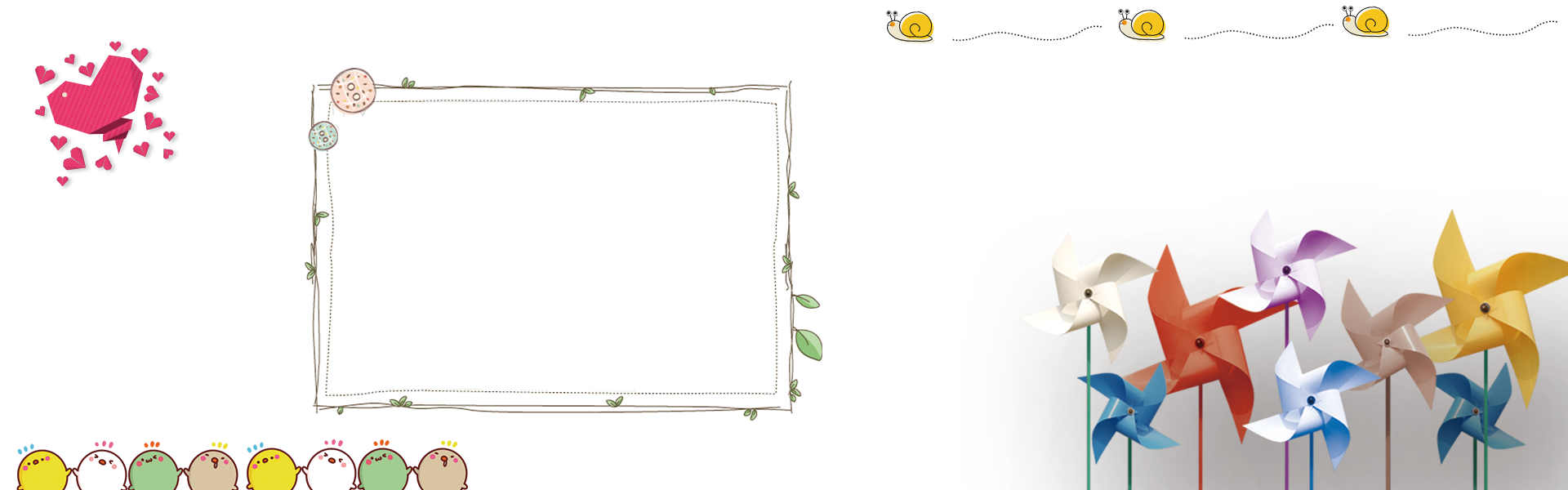 NẶN ĐỒ CHƠI
Đọc 
toàn bài
Bên thềm gió mát,Bé nặn đồ chơi.Mèo nằm vẫy đuôi,Tròn xoe đôi mắt.Đây là quả thị,Đây là quả na,Quả này phần mẹ,Quả này phần cha.Đây chiếc cối nhỏBé nặn thật tròn,Biếu bà đấy nhé,Giã trầu thêm ngon.
Đây là thằng chuộtTặng riêng chú mèo,Mèo ta thích chíVểnh râu “meo meo”!Ngoài hiên đã nắng,Bé nặn xong rồi.Đừng sờ vào đấy,Bé còn đang phơi.
(Nguyễn Ngọc Ký)
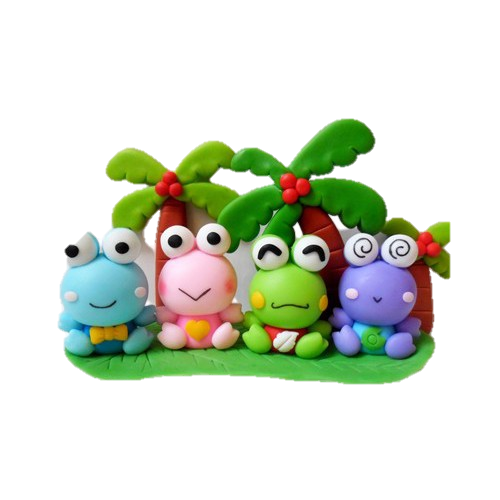 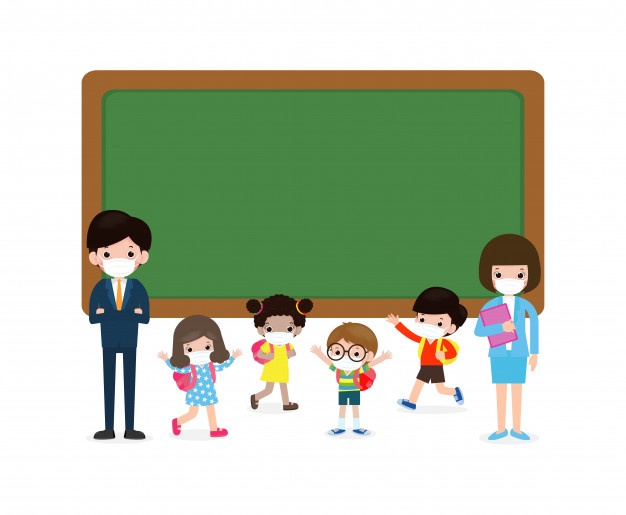 Tìm hiểu bài
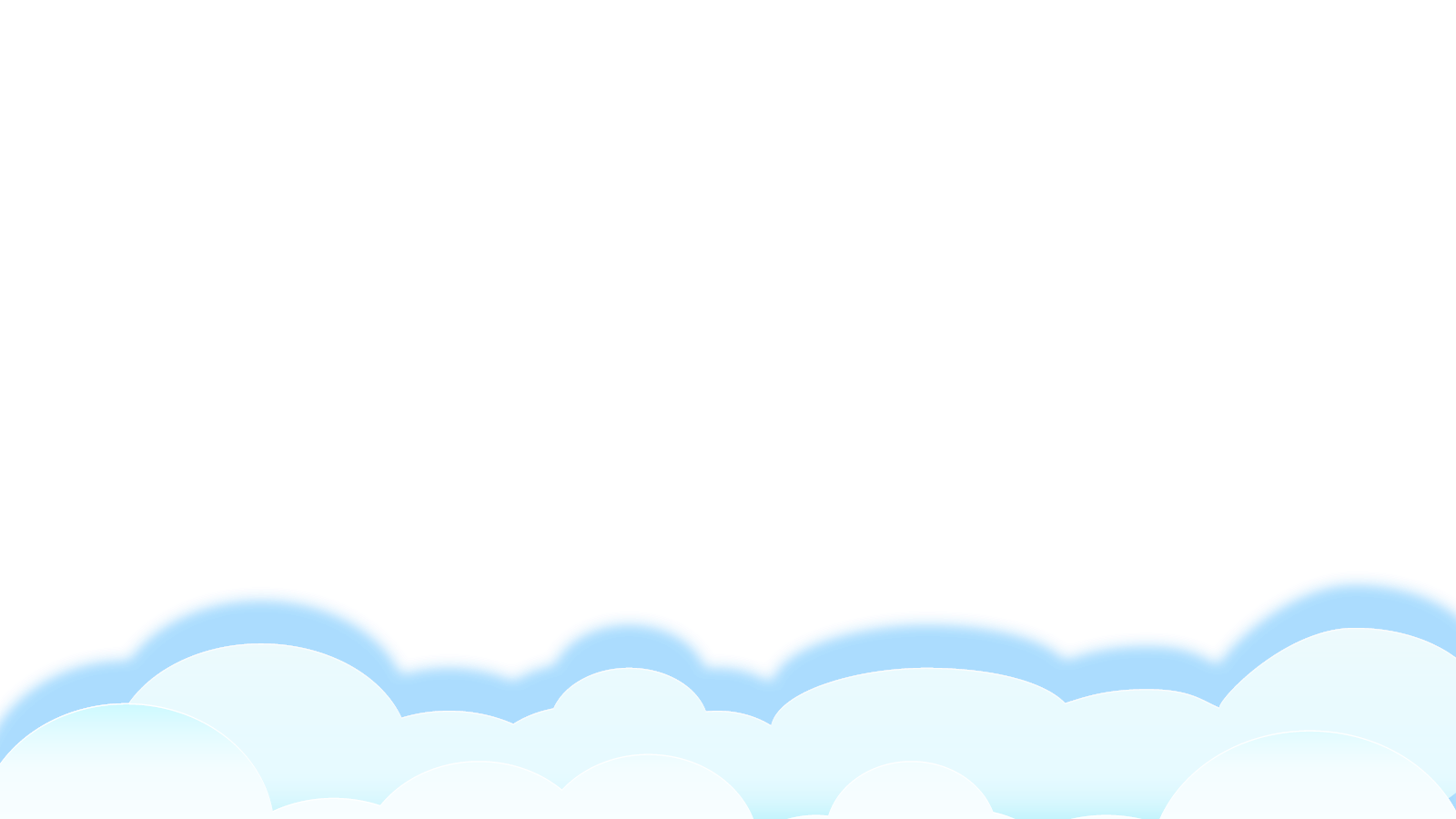 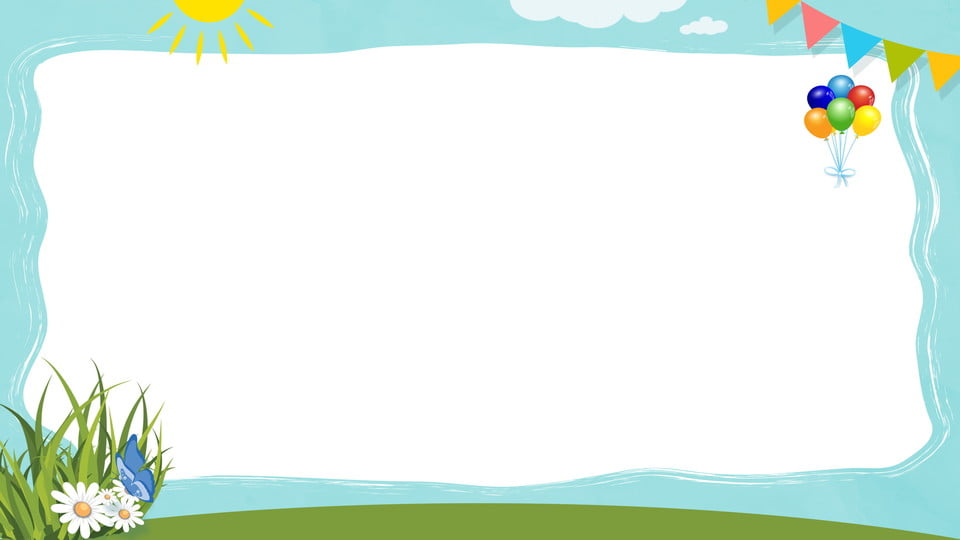 1. Kể tên đồ chơi mà bé đã nặn?
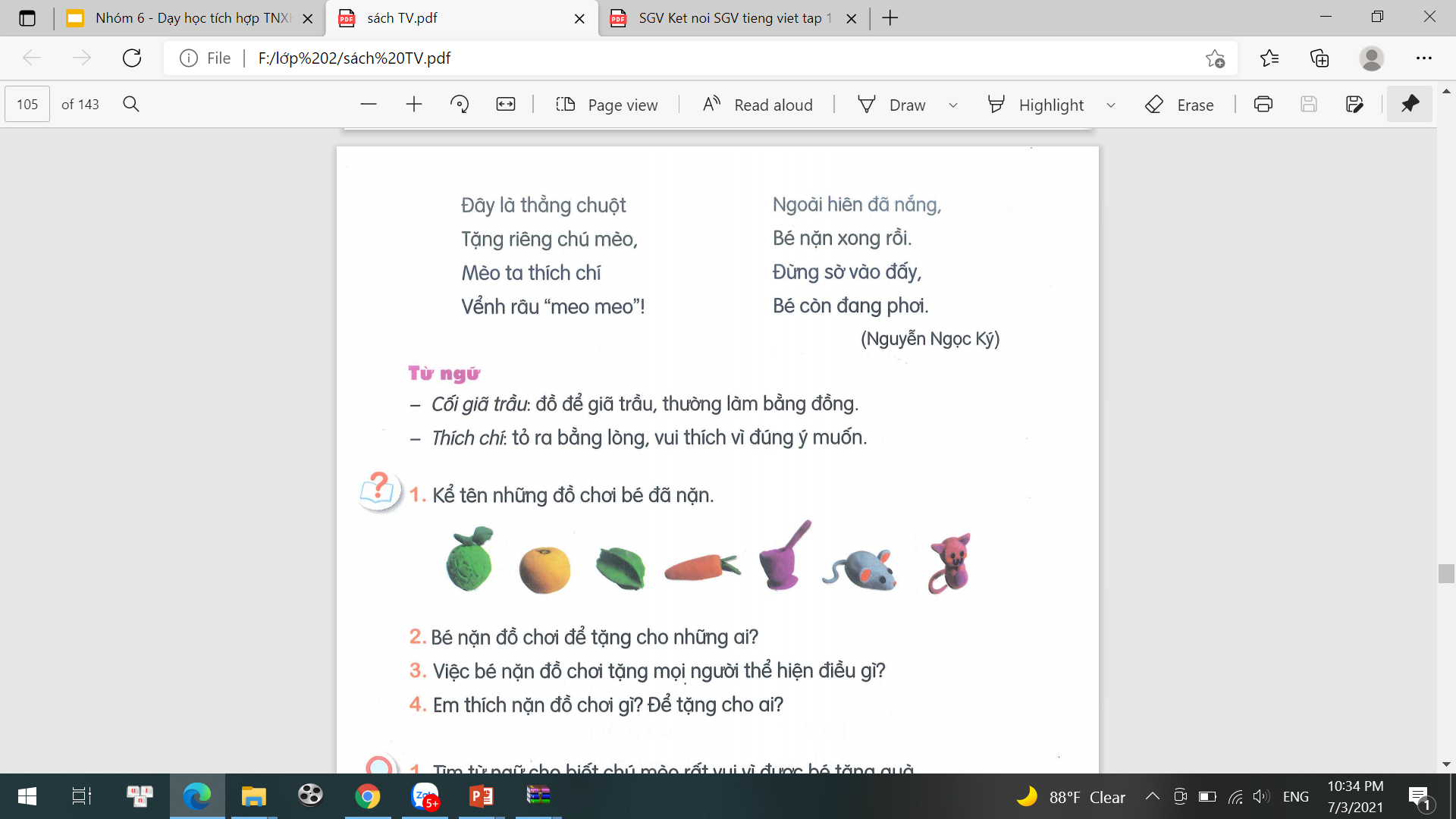 Quả thị
Quả na
Con chuột
Cối giã trầu
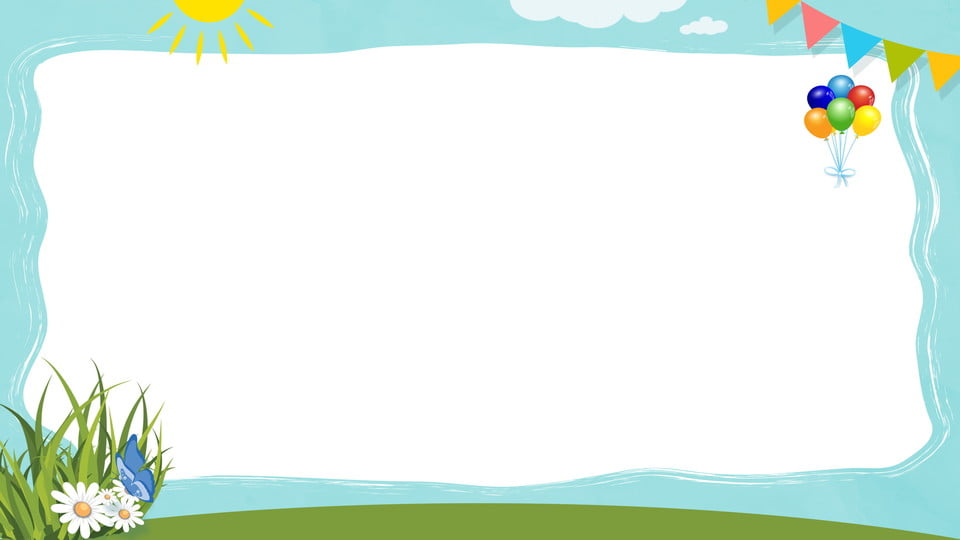 2. Bé nặn đồ chơi để tặng cho những ai?
Tặng cha
Tặng mẹ
Tặng bà
Tặng chú mèo
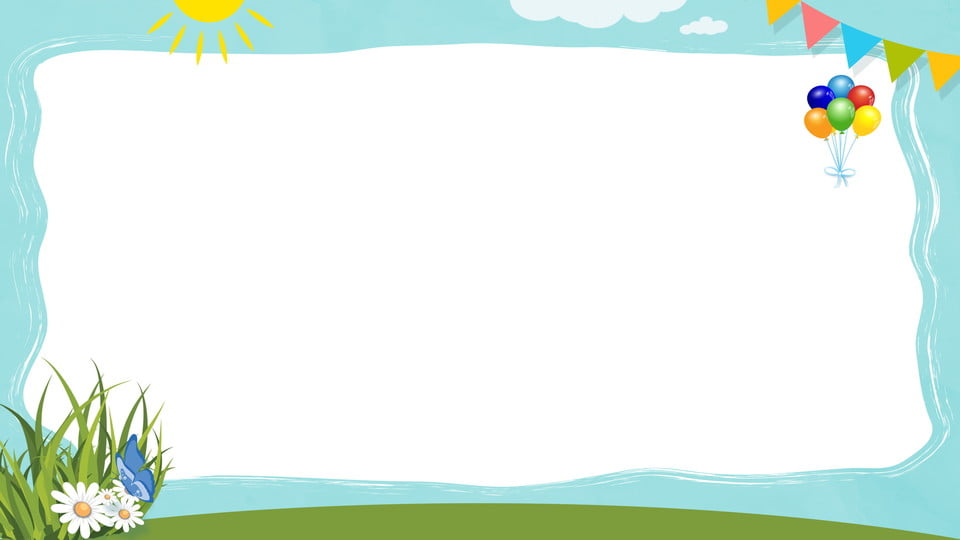 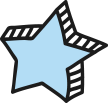 Bé nặn đồ chơi tặng mọi người thể hiện tình cảm yêu thương, luôn quan tâm đến những người thân trong gia đình.
3. Việc bé  nặn đồ chơi tặng mọi người thể hiện điều gì?
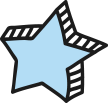 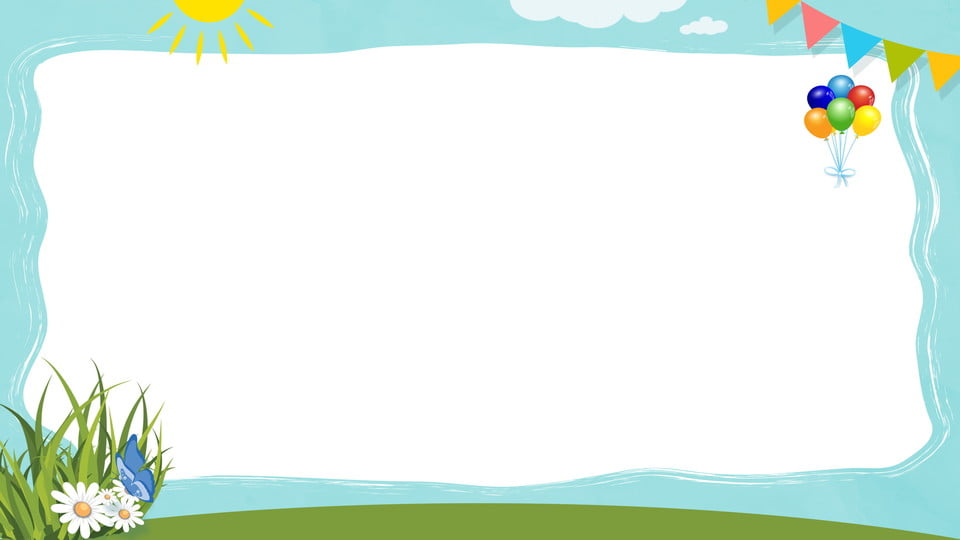 4. Em thích nặn đồ chơi gì? Tặng cho ai?
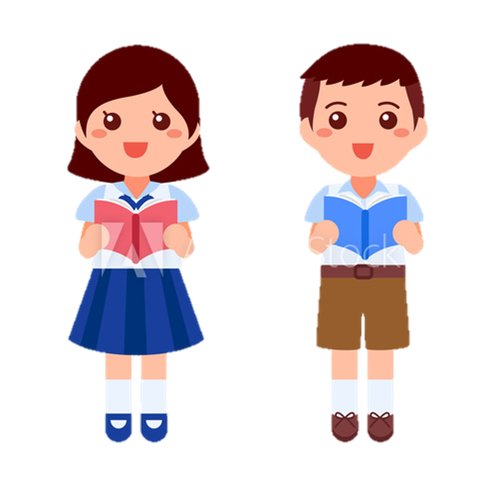 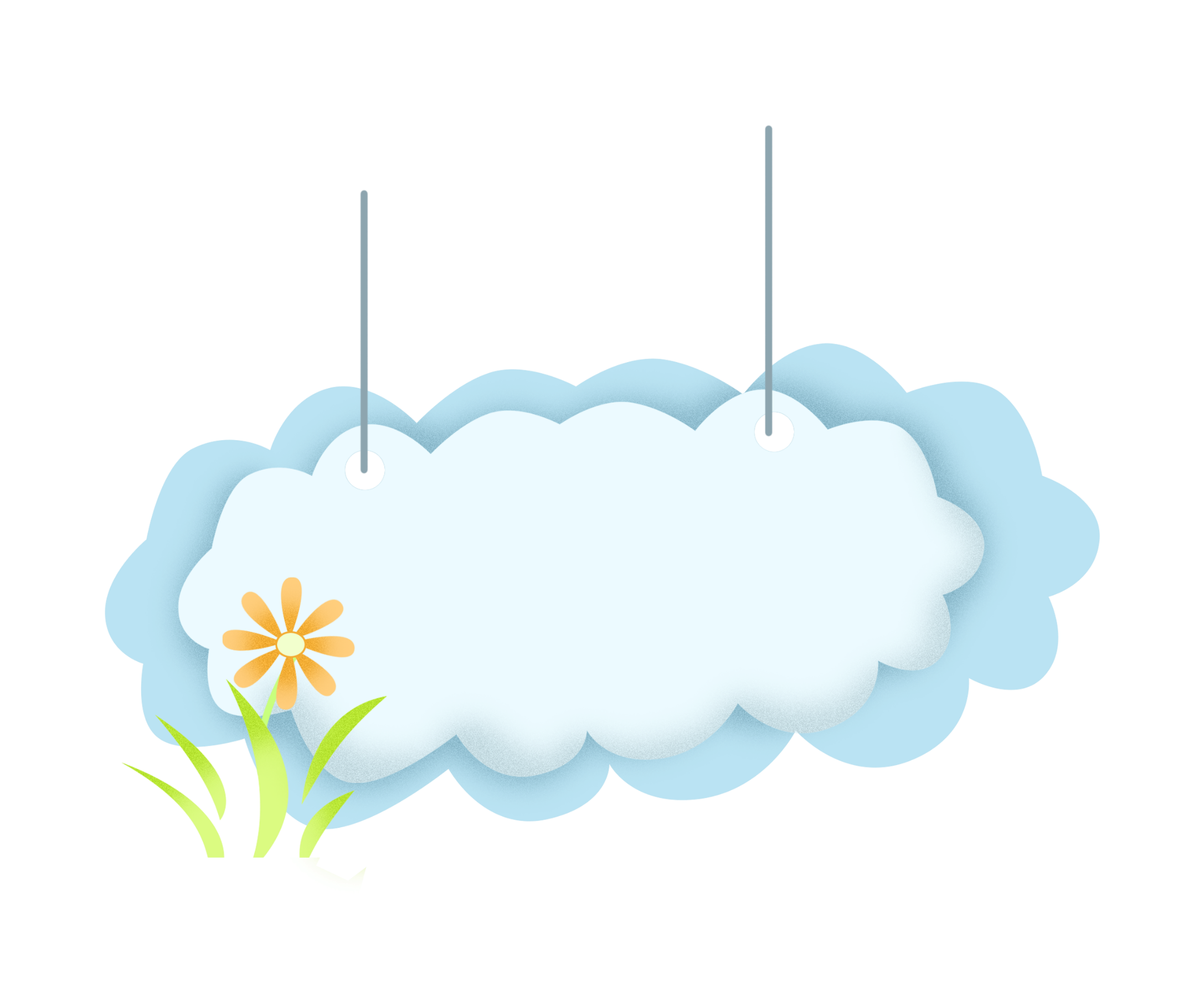 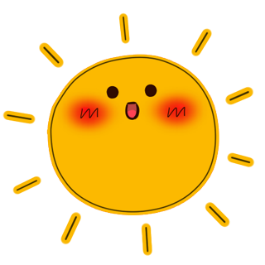 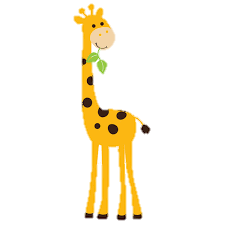 Luyện đọc lại
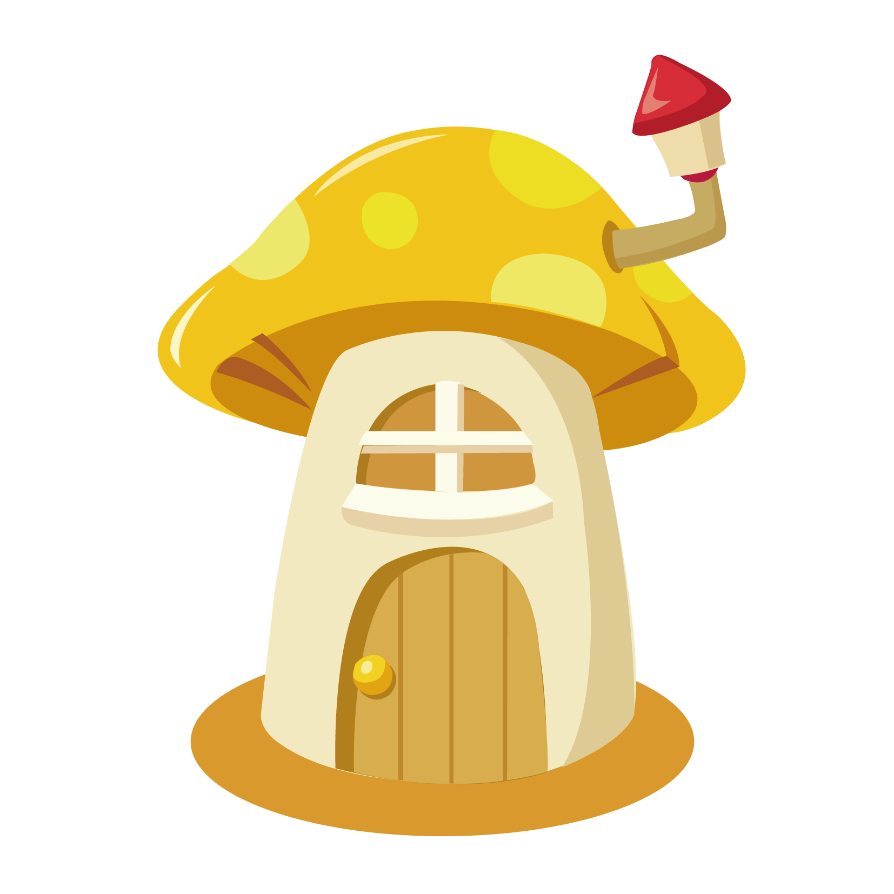 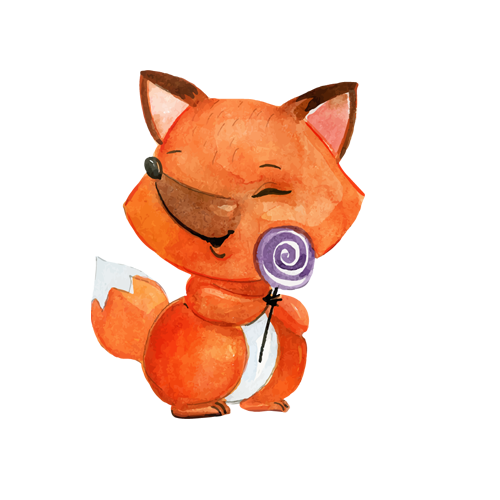 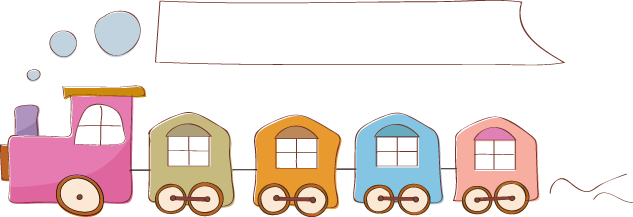 Luyện tập theo văn bản đọc
1. Tìm từ ngữ cho biết chú mèo rất vui vì được bé tặng quà ?
háo hức
Thích chí
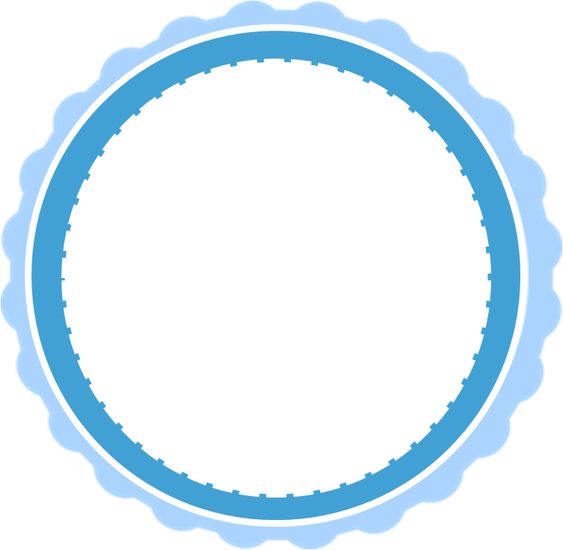 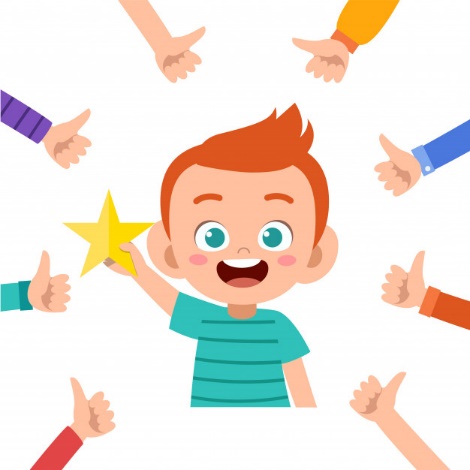 vui sướng
thích thú
mừng rỡ
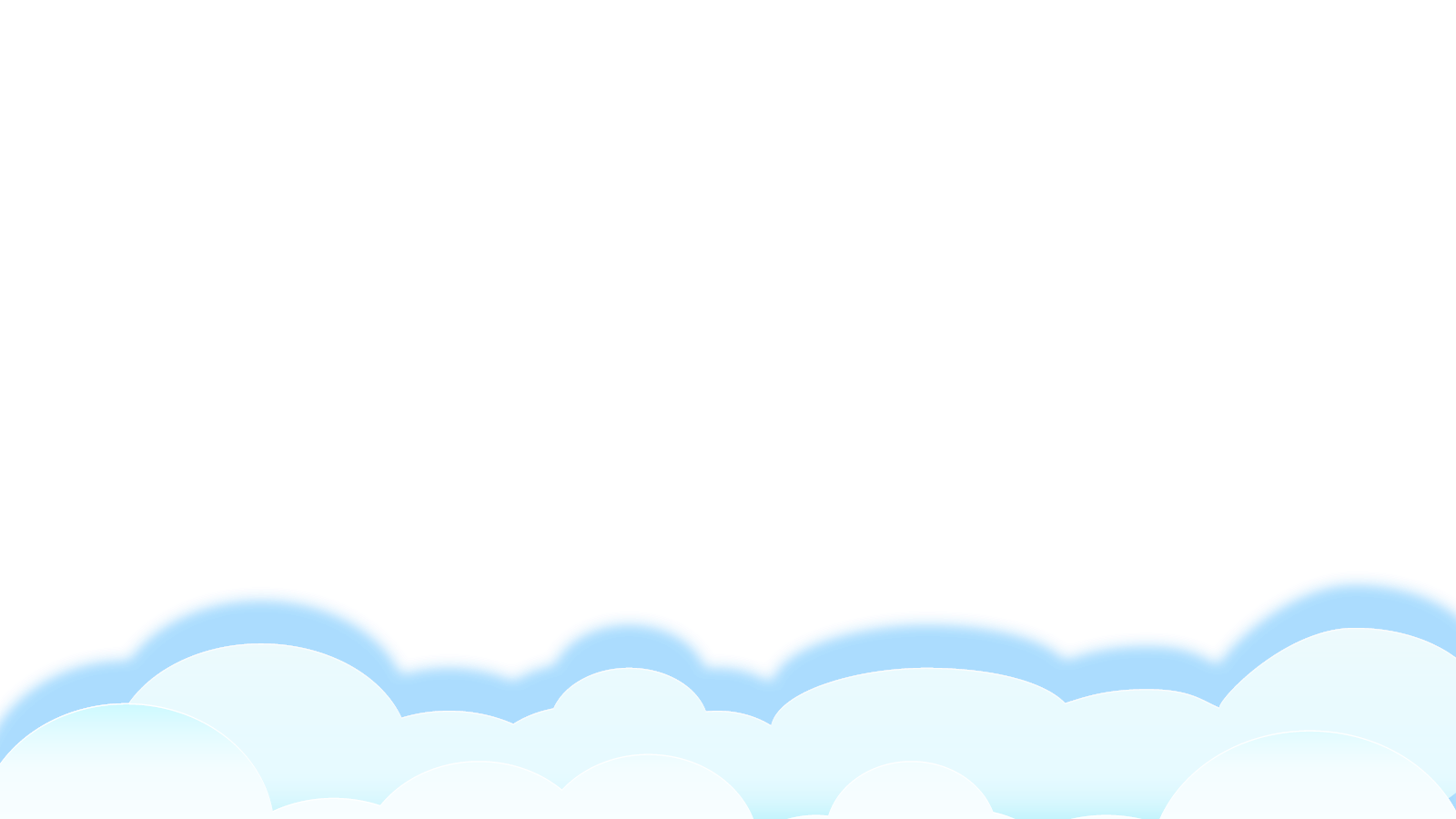 2 Tìm thêm một số từ ngữ thể hiện cảm xúc vui mừng.
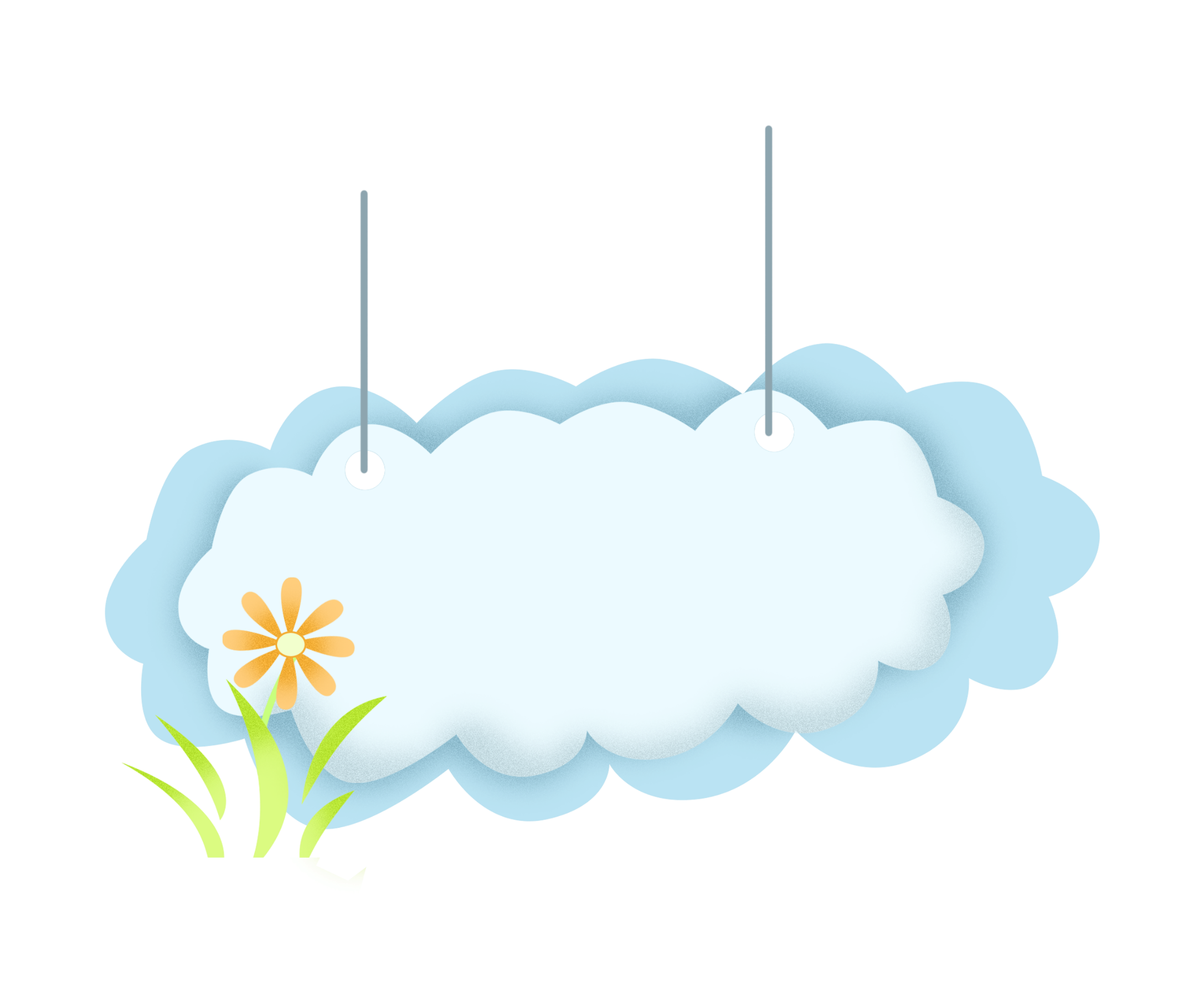 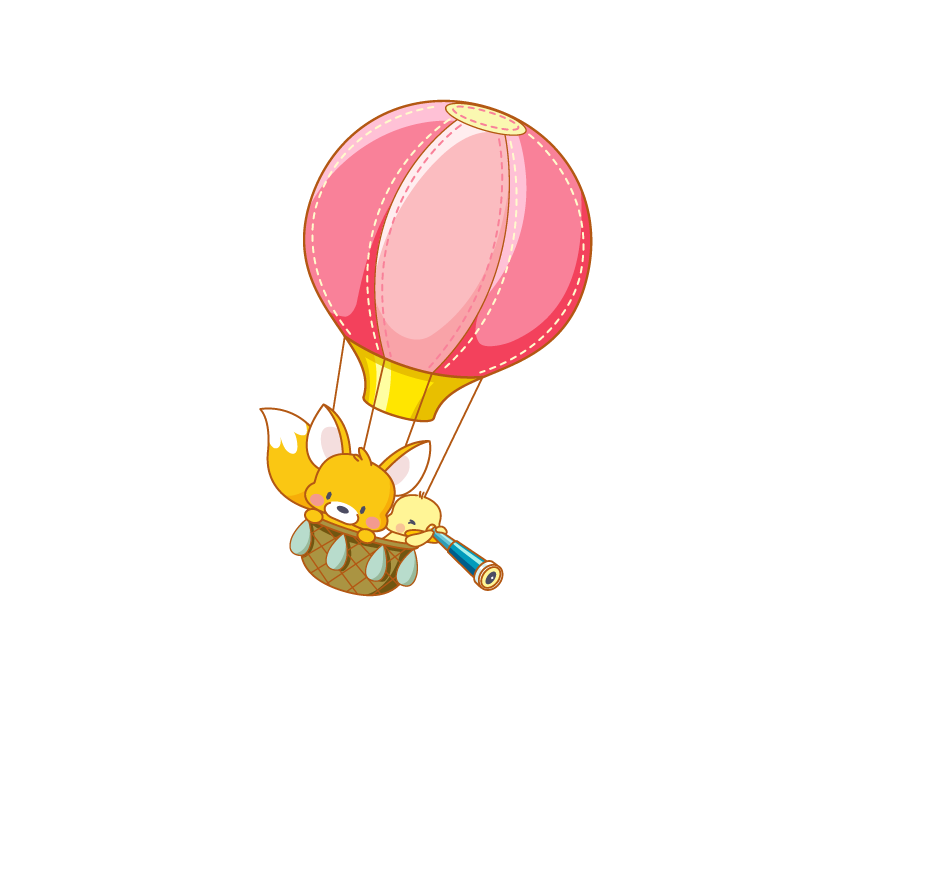 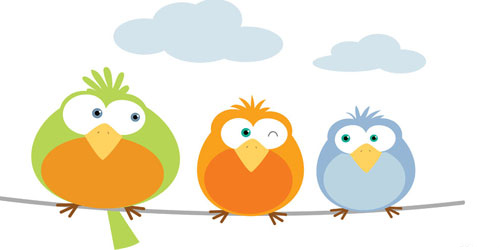 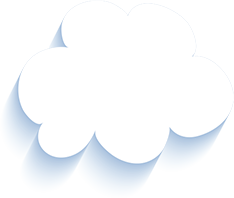 Tạm biệt và hẹn gặp lại 
các con vào những tiết học sau!
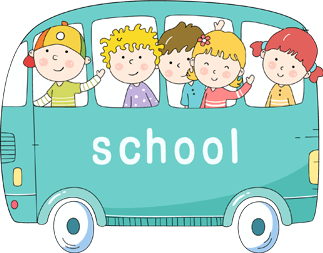 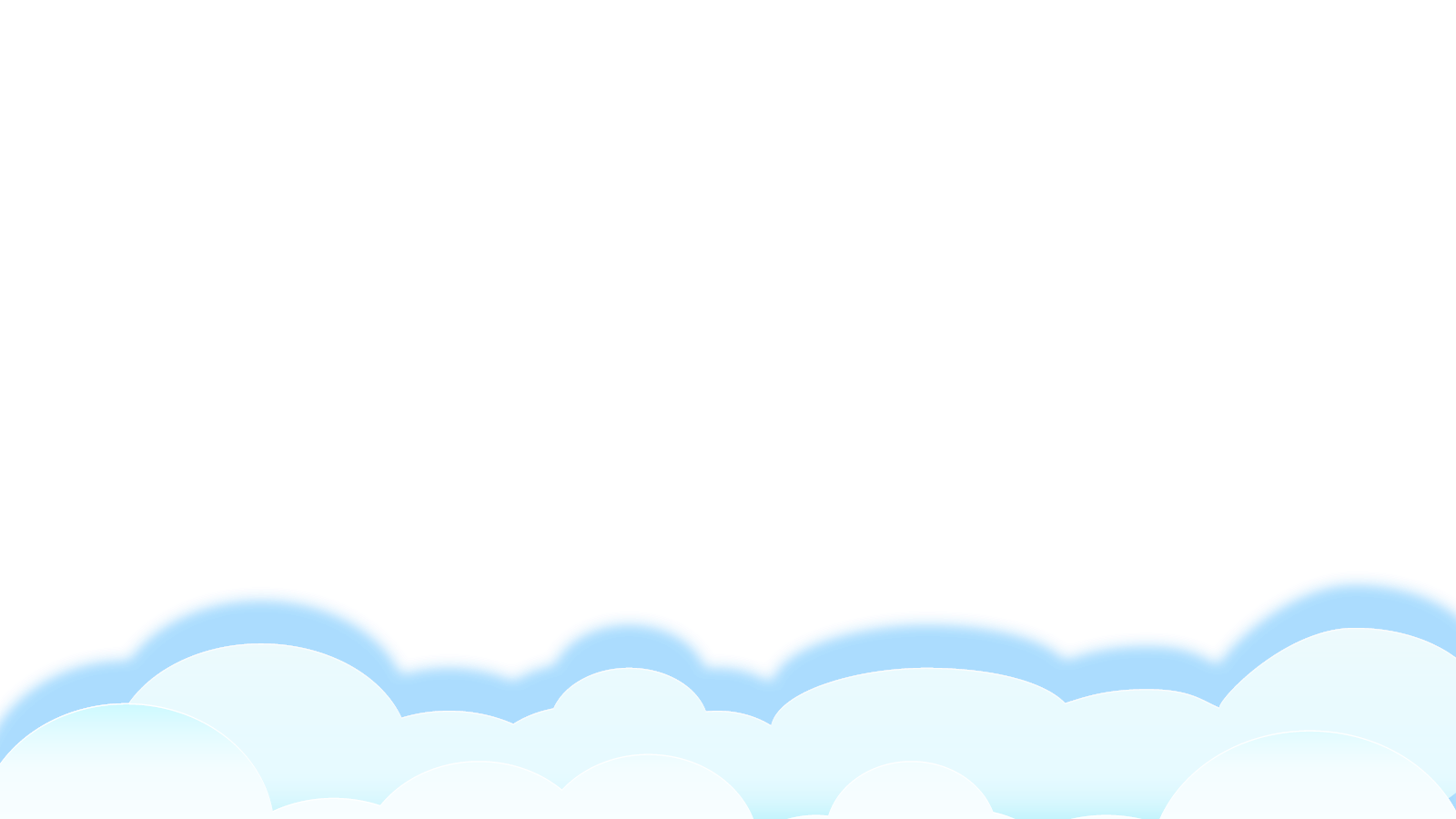